PRESENTAZIONE TRATTA DA MATERIALE DIDATTICO DELLA SCUOLA DI FANTERIA
STIMA DELLE DISTANZE
Introduzione
In    questo   periodo :
 conoscerete che cosa  si intende per stima delle distanze
 acquisirete la capacità di  applicare  alcune semplici tecniche di misura
Programma
In  questa  lezione affronteremo i seguenti argomenti: 
       - generalità sulla stima delle distanze
       - metodi speditivi per la stima e misurazione delle distanze e  sistema del  grafico  delle  distanze (Range Card)
Glossario
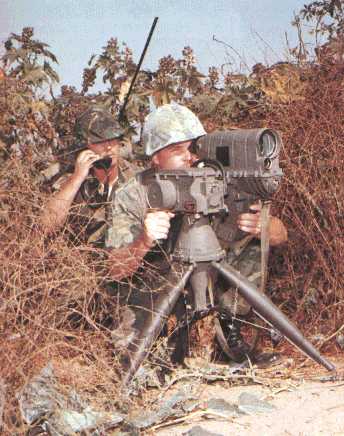 Con l’ausilio del telegoniometro laser posso determinare una distanza con una elevata precisione
Stimare una distanza a occhio invece è molto diverso….
Primo argomento
Stima delle distanze a vista
Incidenza delle condizioni ambientali
       stimi “corto”                             stimi “lungo”
 con luce viva                             con visibilità ridotta
 con il sole alle spalle                 con il sole di fronte
 obj grandi                                  obj piccoli
 dal basso in alto                        dall’alto in basso
 attraverso una depressione        sfondo scuro
[Speaker Notes: GRANDEZZE:dr: distanza realedo: distanza orizzontale (Š la proiezione della distanza    reale sul piano orizzontale).dg: distanza grafica (Š l'intervallo che rappresenta sul    documento cartografico la distanza naturale).h:  quota (Š la distanza misurata lungo la verticale    compresa tra il punto in esame e la superficie di    riferimento.]
Primo argomento (segue)
Stima delle distanze a vista
I procedimenti per la stima delle distanze a vista sono essenzialmente  tre:
 metodo del campo di calcio
 metodo delle dimensioni in millesimi
 metodo del grafico delle distanze
Secondo argomento
metodo del campo di calcio (sino a 500 m)
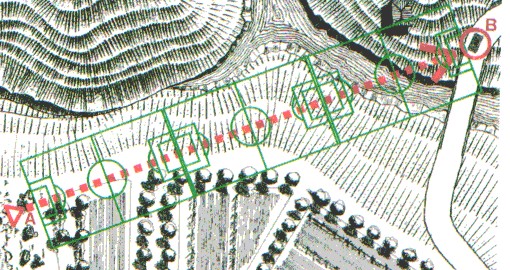 Secondo argomento (segue)
metodo del campo di calcio (sino a 500 m)
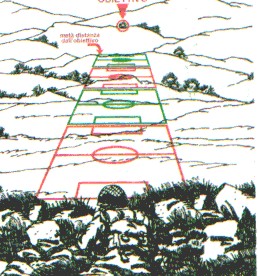 Secondo argomento (segue)
metodo del binocolo con reticolo in gradi°°
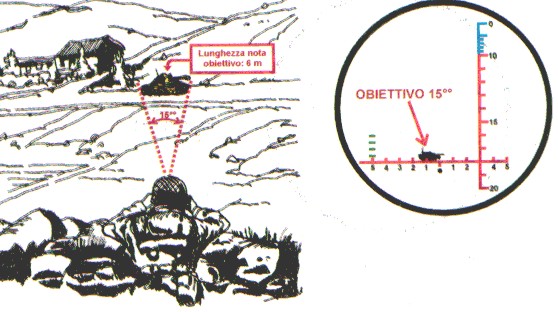 Secondo argomento (segue)
Dim. Obj  ( m )
°° =
Dist. ( Km )
6 metri
= 0,4 km
15 millesimi
metodo del binocolo con reticolo in gradi°°
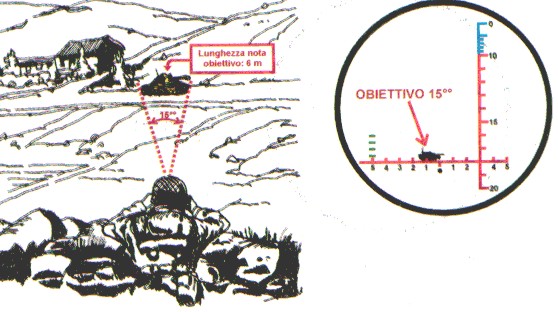 Formula dell’artigliere
soluzione :
Secondo argomento (segue)
metodo del grafico delle distanze 
(Range Card)
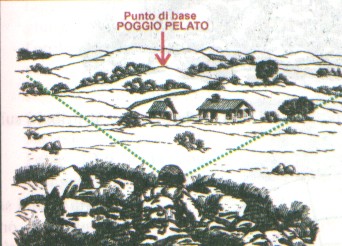 Secondo argomento (segue)
metodo del grafico delle distanze 
(Range Card)
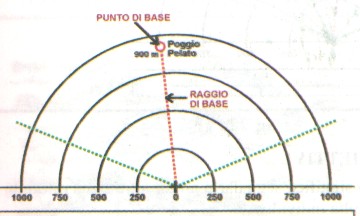 Secondo argomento (segue)
metodo del grafico delle distanze 
(Range Card)
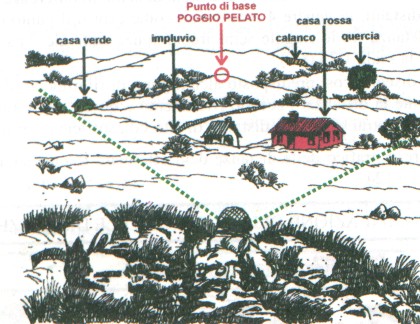 Secondo argomento (segue)
metodo del grafico delle distanze 
(Range Card)
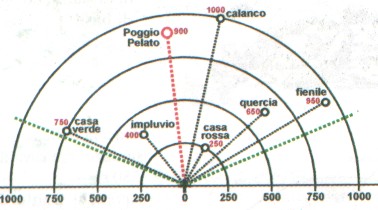 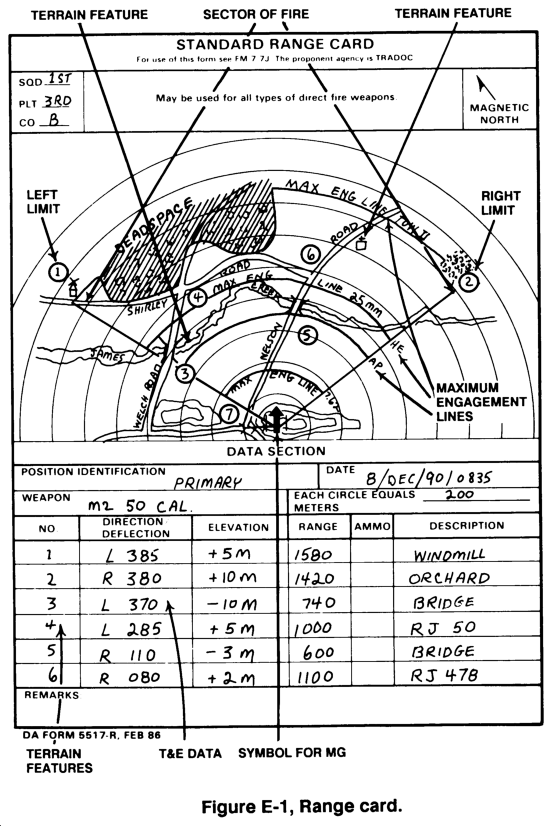 15
Riepilogo
In questo periodo dovreste aver compreso cosa si intende per misura delle distanze a vista e quali sono alcune  delle tecniche previste dal “Manuale del combattente”.
Fonti d’informazione
testo di topografia
  appunti
 carta topografica in dotazione
 pub. 1000/A /2